Klasszikus héber nyelv 4.: Szintaxis
BBN-HEB11-204
Koltai Kornélia, Biró Tamás
2014. szeptember 17.
A főnevekkel kapcsolatos elsőéves tananyag ismétlése
Az óra céljai:
Középhaladó bibliai héber nyelvtan: 	a szavaktól a szövegig







Az elsőéves tananyag átismétlése
Bogyó   , Babóca   és Baltazár   korán reggel elindultak a rétre, hogy kipróbálják az ejtőernyőt, amit a méhecske  varrt.
Bogyó i , Babóca j és Baltazár k korán reggel elindultak a rétre, hogy kipróbálják az ejtőernyőt, amit a méhecske i / j / k / l ?  varrt.
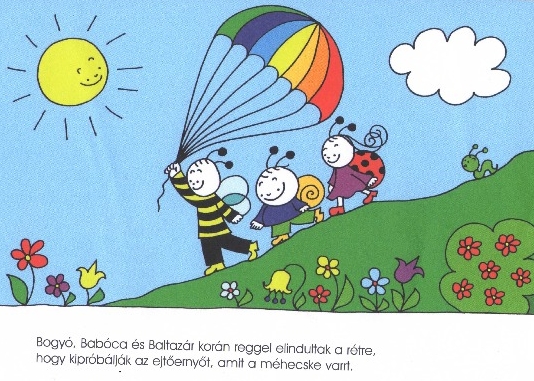 Bogyó i , Babóca j és Baltazár k korán reggel elindultak a rétre, hogy kipróbálják az ejtőernyőt, amit a méhecske i / j / k / l ?  varrt.
A szófajokról
… avagy „mi az ige”?
Általános iskolában azt tanultam, hogy
„Az ige cselekvést, történést, létezést kifejező szófaj”.

Az igenevek (főnévi igenév, melléknévi igenév, határozói igenév) önálló szófaj.


 Akkor most ige-e: 	táncolni, táncolva, tánc, táncolás?
Szófajok a nyelvi szintek szerint: az ige…
Szemantika: 	cselekvést, történést, létezést fejez ki.

Szintaxis:		a mondatban az állítmányi szerepet tölti be.

Morfológia:
Inflekciós (ragozási) morfológia: igeragozási paradigma (conjugation) szerint:
Idő, mód, szám, személy (és nem, stb.) szerinti paradigmába rendeződik.
Ezen paradigma részei a non-finit alakok is (igenevek, stb.).
Derivációs (képzési) morfológia és szóösszetétel: „igeként” viselkedik.
A főnévről (és a sémi nyelvekről)
Szófajok a nyelvi szintek szerint: a főnév…
Szemantika:
???
Konkrét vagy elvont, élő vagy élettelen, stb.

Szintaxis:
A mondatban az alany, a tárgy, a birtokos, stb. szerepét töltheti be.

Morfológia:
Inflekciós (ragozási) morfológia: főnévragozási paradigma (declination) szerint
Derivációs (képzési) morfológia és szóösszetétel: „főnévként” viselkedik
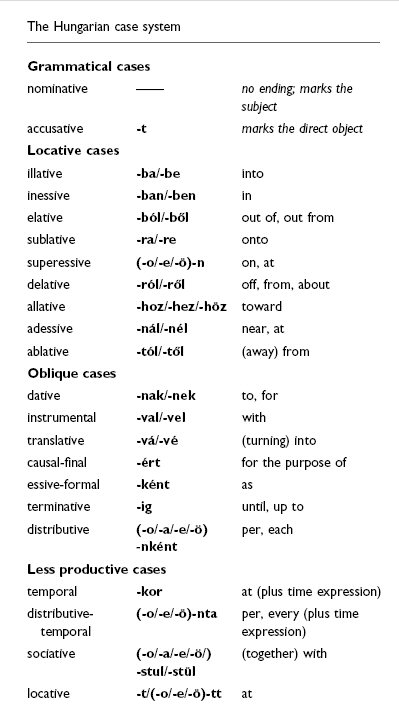 A magyar esetrendszer
Nominativus, accusativus, illativus, inessivus, elativus, sublativus, superessivus, delativus, allativus, adessivus, ablativus, dativus, instrumentalis, translativus, causalis-finalis, essivus, terminativus, distributivus, temporalis, distributiv-temporalis, sociativus, locativus…

https://lh6.googleusercontent.com/-u__edOq7Ap0/TW4_gmVdc8I/AAAAAAAAAdA/sJJChK0KVh0/s1600/fonevek_ragrendszer.jpg
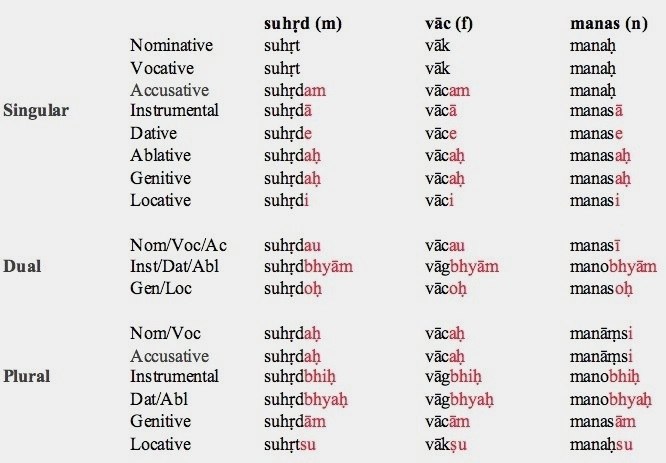 A szanszkrit esetrendszer
nominativus, vocativus, accusativus, instrumentalis, dativus, ablativus, genitivus, locativus


http://www.languagesgulper.com/eng/Sanskrit_files/Sanskrit%20cases.%20Consonant%20declension.jpg
Akkád (óbabiloni) esetrendszer
Sing.		masc.		fem.
Nom		šarrum		šarratum
Acc		šarram		šarratam
Gen		šarrim		šarratim

Dualis
Nom		šarrān		šarratān
Acc+Gen	šarrīn		šarratīn

Pluralis
Nom		šarrū		šarrātum
Acc+Gen	šarrī		šarrātim
nominativus, accusativus, genitivus, 
(oblique = acc + gen.)
Proto-sémi esetrendszer
Sing.		masc.		
Nom		-u-		
Acc		-a-		
Gen		-i-		

Dualis
Nom		-ā-		
Acc+Gen	-ay-		

Pluralis
Nom		-ū		
Acc+Gen	-ī
nominativus, accusativus, genitivus, 
(oblique = acc + gen.)

V.ö. A&Ch. p. 4.
Tanulság és figyelmeztetés
Szintaxis: mely szófajok milyen szerepet töltenek be a mondatban?
A félév során három szint keveredni fog:
Morfológia (alaktan)
Például: -ti, -ta, -t, Ø, -a, -nu, -tem, -ten, -u szuffixumot kap.
Szintaxis (mondattan)
Például: az igei állítmány szerepét tölti be, alaphelyzetben a mondat elejére kerül, az alannyal egyezik nemben, számban és személyben.
Szemantika (jelentéstan)
Például: befejezett (leggyakrabban múlt idejű) cselekvést fejez ki.
Tanulság és figyelmeztetés
Szintaxis: mely szófajok milyen szerepet töltenek be a mondatban?
A félév során három szint keveredni fog:
Morfológia (alaktan)
Szintaxis (mondattan)
Szemantika (jelentéstan)
A három összeforr, ami nélkül nem jutunk el a szavaktól a szövegig.
Sok hagyományos nyelvtan (így a tankönyvünk is) összemossák őket.
Tudatosítsuk a különbséget, mielőtt a kölcsönhatásukat vizsgáljuk.
Arnold & Choi 2.1-2.3
Nominativus: az önmagában álló főnév esete
Alany (subject)
Állítmány névszói része (predicate nominative): állítmányi nominativus
Vocativus
Nominativus absolutus: mondat fókusza (BT: inkább topikja?)
	(1)	A kenyeret megette a gyerek. 	
	(2)	A kenyeret ette meg a gyerek.
Accusativus: az igéhez kapcsolódó főnév esete
Tárgy (object)
Iránytárgy (affected)
Eredménytárgy (effected)
Belső tárgy (internal)
Vonzat
Kettős tárgy

Határozó: hely, idő, mód, állapot, specifikáció, anyag, eredmény
Genitivus: a főnévhez kapcsolódó főnév esete
Possessive
Relationship
Subjective
Objective

Az oroszlán simogatása veszélyes.
Az oroszlán simogatása veszélyes.

(1)	שָמְרׅי
(2)	שָמְרֵנׅי

Attributive
Specification
Cause
Purpose
Means
Material
Measure
Explicative
Superlative
Házi feladat
Következő órára: olvasandó + házi feladat
Elolvasni: 2.4-2.5 szakaszok.

2.	Melléknevek, névmások: az elsőéves tananyag átismétlése.

3.	A mára kiválasztott, feldolgozott 10 bibliai versből
az összegyűjtött és elemzett főneveket:
besorolni az Arnold & Choi 2.1-2.3 szerinti kategóriákba
van olyan főnév, amelyik egyikbe se / többe is besorolható?
ha szükséges, akkor rövid magyarázat is. 
Papíron, a tanszéki titkárságon leadva. Határidő: hétfő dél (12:00).
Viszlát jövő szerdán!